تعيش النباتات في أماكن كثيرة
تعيش النباتات في أماكن كثيرة
تعيش بعض النباتات في الصحراء , كيف تنمو هذه النباتات في هذا المكان الحار الجاف ؟
الوحدة الأولى
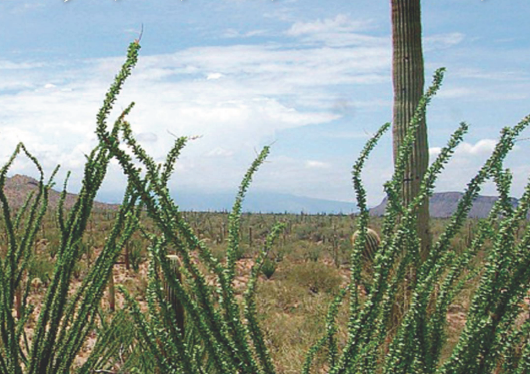 الفصل الثاني
النباتات تنمو و تتغير
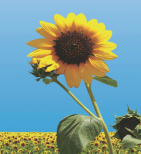 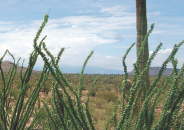 تعيش النباتات في أماكن كثيرة
النباتات الصحراوية لها سيقان سميكة و أوراق تساعدها على تخزين الماء , اوراق شوكية تساعدها في الحفاظ على الماء
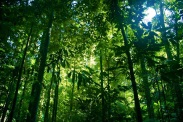 الدرس الثاني
أين تعيش النباتات ؟
تعيش النباتات في الأماكن التي تجد فيها حاجاتها .
الوحدة الأولى
بعض النباتات  تعيش في الصحراء.
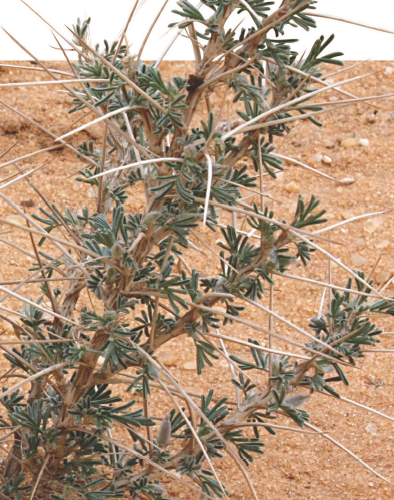 الفصل الثاني
النباتات تنمو و تتغير
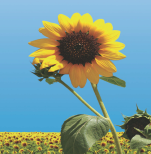 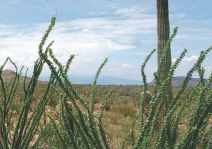 تعيش النباتات في أماكن كثيرة
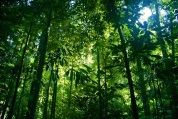 الدرس الثاني
الصحراء مكان جاف و قليل النباتات
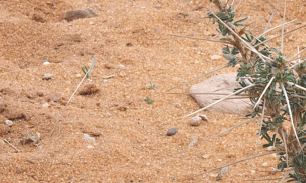 الوحدة الأولى
الفصل الثاني
النباتات تنمو و تتغير
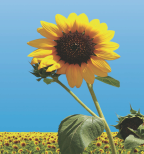 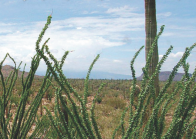 نباتات الصحراء لها أجزاء تساعدها على الاحتفاظ بالماء
تعيش النباتات في أماكن كثيرة
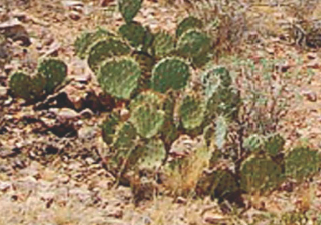 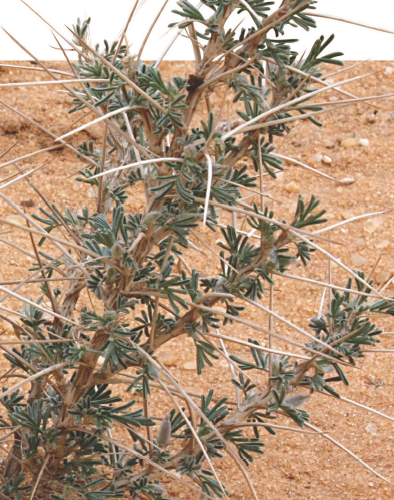 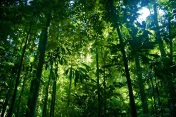 الدرس الثاني
بعض النباتات  تعيش في الغابة .
الغابة مكان رطب حار أو بارد , فيه نباتات كثيرة .
الوحدة الأولى
نباتات الغابة لها أوراق كبيرة , تُساعدها على التخلص من الماء الزائد .
الفصل الثاني
النباتات تنمو و تتغير
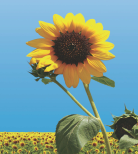 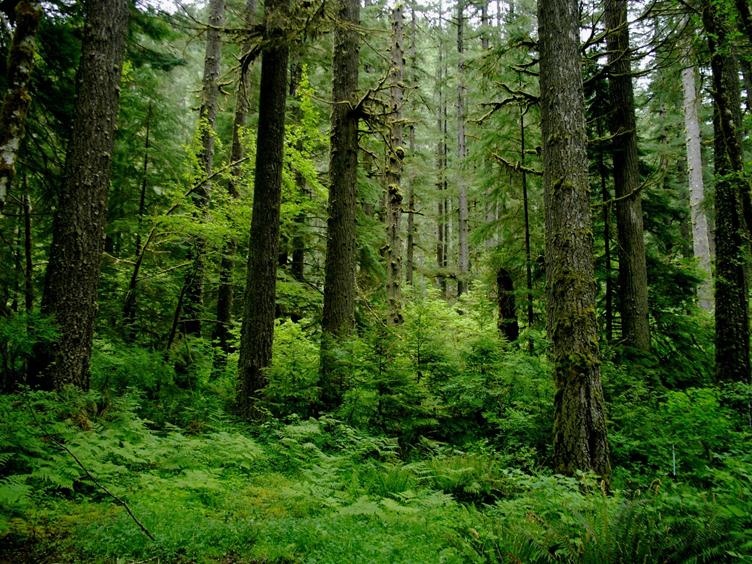 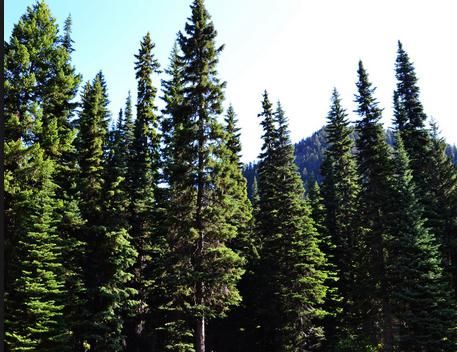 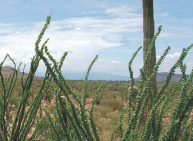 تعيش النباتات في أماكن كثيرة
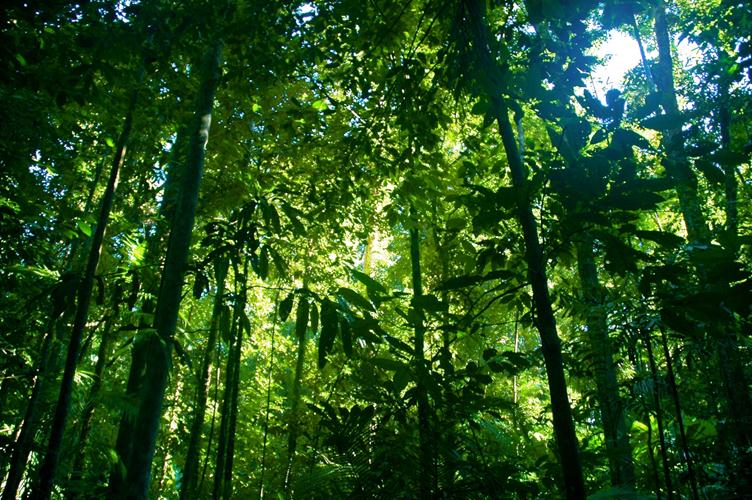 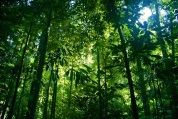 الدرس الثاني
لماذا لا تستطيع نباتات الغابة العيش في الصحراء ؟
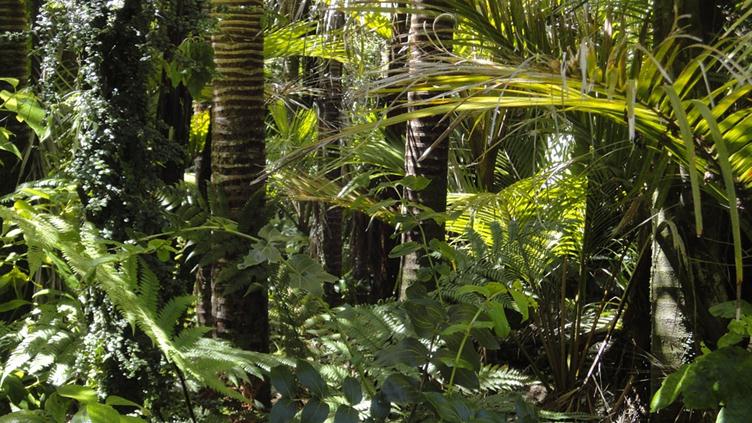 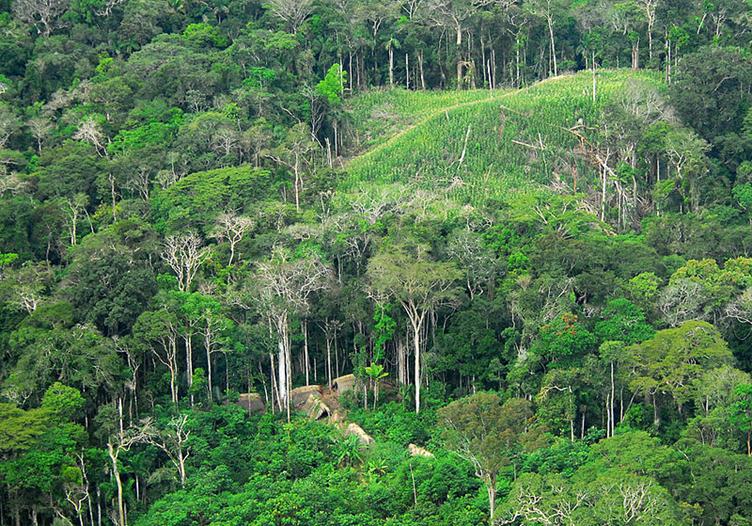 الوحدة الأولى
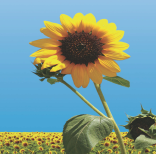 الفصل الثاني
النباتات تنمو و تتغير
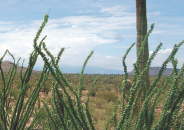 تعيش النباتات في أماكن كثيرة
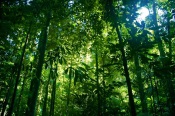 الدرس الثاني
لأنّ الصحراء جافة و نباتات الغابة تكون رطبة فلا تتحمَّل جو الصحراء
أفكّر و أتحدّث
الوحدة الأولى
1- مشكلة و حل . الصحراء حارة جافة , كيف      تعيش النباتات في الصحراء ؟ 
النباتات الصحراوية تكون سيقانها سميكة و أوراقها شوكية تساعدها في الحفاظ على الماء
2- السؤال الأساسي , ما الأماكن المختلفة التي      تعيش فيها النباتات؟
  في الصحراء و في الغابة
الفصل الثاني
النباتات تنمو و تتغير
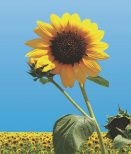 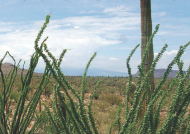 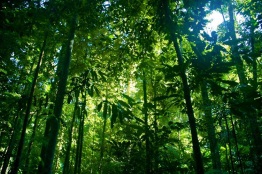 تعيش النباتات في أماكن كثيرة
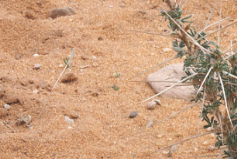 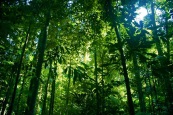 الدرس الثاني
انتهى الدرس